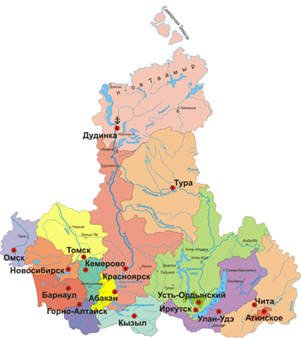 Материнская смертность и«near miss» в СФО
проф. Артымук Н.В.
зав.кафедрой акушерства и гинекологии №2 Кемеровской государственной медицинской академии, 
Президент КРОО «Ассоциация акушеров-гинекологов», 
главный внештатный специалист Минздрава России по акушерству и гинекологии в СФО

Кемерово, 14 мая 2015г
Материнская смертность (МС) является одним из наиболее важных и комплексных критериев оценки социально-экономических, политических и экологических факторов, воздействующих на состояние здоровья населения.
Это один из самых интегрированных показателей репродуктивного здоровья населения.
В РФ уровень и структура материнской смертности существенно различается по федеральным округам. 


Филиппов О.С., 2009
[Speaker Notes: Кемеровская область по региональной типологии областей РФ, по уровню и динамике снижения МС относится к 4 классу: со средним уровнем МС и тенденцией к его убыванию 
Бурдули Г.М., 1997
Показатели МС в Кемеровской области на протяжении многих лет были традиционно высокими и значительно превышали российские значения, однако исследования, посвященные проблемам материнской летальности в регионе ранее не проводились.]
МС в СФО (2014г) – 14,9
Субъекты с показателями МС выше среднего и ростом МС в СФО (14,9)
Кемеровская область (16,6)
Новосибирская область (21,3)
Томская область (26,5)
Республика Бурятия (30,1)
Республика Хакасия (24,6)


14,9
Причины МС в СФО (2014)
I
IY
III
II
МС СФО (2014)
МС РФ (2013)
(+)
(-)
Основная доля – непредотвратимые причины (эмболия, ЭГЗ)
Отсутствие п/род.кровотечений и п/род. сепсиса
Меньше доля преэклампсии (7%)
Больше доля внебольничного аборта (14%)
Различия в  структуре МС в СФО (2014) и РФ (2013)
Уровень оказания помощи в случаях МС
Предотвратимость случаев МС
Материнская смертность в Кемеровской области
Количество акушеров-гинекологов в Кемеровской области
- 32
Количество акушерок в Кемеровской области
- 91
Обеспеченность на 10 000 женского населения
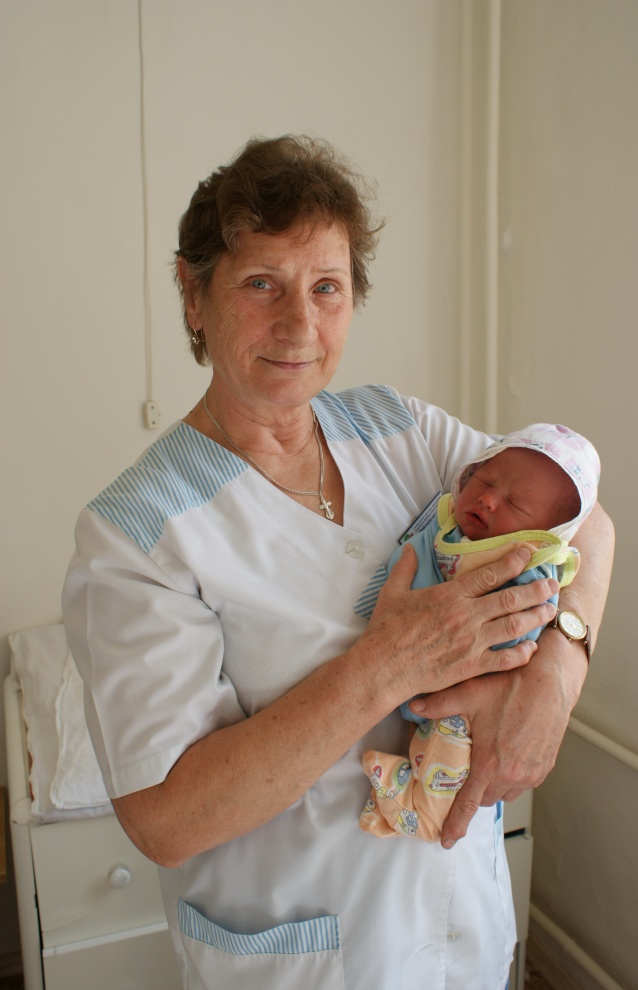 Врачами -  4,6
            (РФ – 4,9)

Акушерками  - 7,2
                (РФ - 7,7)
Поздняя материнская смертность в СФО (2014)
8 женщин
онкология – 5 женщин 
(трофобластическая болезнь, опухоль мозга, рак желудка, безпигментная меланома, острый лейкоз)
1 острый панкреатит
1 отравление
1 ВИЧ IY
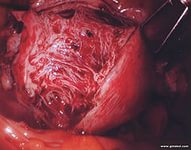 -  Увеличение среднего возраста беременных-    Ухудшение общего здоровья беременных…….У беременной женщины есть не только беременная матка, но и другие органы
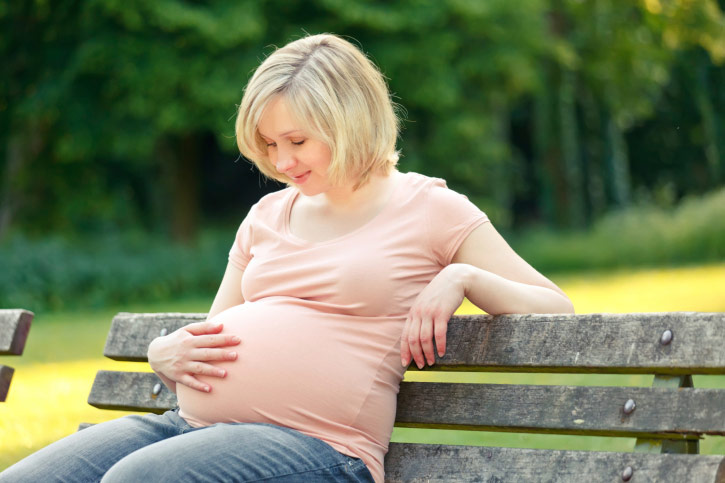 «Near miss» («едва не умершие») женщины
Материнская смертность
«Near miss»
Anju Taly, Shashi Gupta, Neeta Jain. Maternal Intensive Care and Near miss Mortality in Obstetrics. J Obstet Gynecol Ind Vol. 54 No 5. 2004. 478-482.
Mantel GD, Buchmonn E, Rees H. et al Severe acute maternal morbidity: a pilot study of a definition for a near-miss. Br J Obstet Gynecol 1998; 105: 985-90
«Near miss» («едва не погибшие») женщины
- пациентки, требующие интенсивной терапии и перевода в реанимационное отделение;

- пациентки с органной дисфункцией, которые погибли бы при отсутствии оказания соответствующего лечения.
Anju Taly, Shashi Gupta, Neeta Jain. Maternal Intensive Care and Near miss Mortality in Obstetrics. J Obstet Gynecol Ind Vol. 54 No 5. 2004. 478-482.
Mantel GD, Buchmonn E, Rees H. et al Severe acute maternal morbidity: a pilot study of a definition for a near-miss. Br J Obstet Gynecol 1998; 105: 985-90
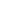 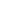 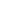 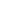 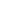 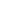 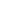 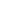 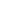 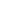 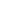 Критерии «near miss», WHO (2009)
Всемирная организация здравоохранения (ВОЗ) недавно определила «Near miss», для описания состояния женщины, которая едва не погибла, но выжила во время беременности, родов или до 42-й дня послеродового периода.

Основные лабораторные критерии (laboratory based criteria):
PaO2/FiO2 <200 mmHg
Креатинин ≥3.5 mg/dl
Общий билирубин>6.0 mg/dl
Снижение pH <7.1
Снижение тромбоцитов <50,000

Критерии при ведении пациентки (management criteria):
Использование вазоактивных препаратов
Гистерэктомия
Трансфузия крови
ИВЛ≥ 1 h
Гемодиализ
Сердечно-легочная реанимация

Say L, Souza JP, Pattinson RC. WHO working group on Maternal Mortality and Morbidity classifications. Maternal near miss - towards a standard tool for monitoring quality of maternal health care. Best Pract Res Clin Obstet Gynaecol. 2009;23(3):287–96. doi: 10.1016/j.bpobgyn.2009.01.007.
Соотношение «Near miss»: материнская смертность различается по регионам 


Претория, Южная Африка 1: 5
Джайпур, Индия 1: 6
Франция 1:19
Шотландия 1:28 
Лондон 1:118
 Anju Taly, Shashi Gupta, Neeta Jain. Maternal Intensive Care and Near miss Mortality in Obstetrics. J Obstet Gynecol Ind Vol. 54 No 5. 2004. 478-482.
Near miss\материнская смертность в СФО
Near miss СФО  (2014)
МС СФО (2014)
Near miss
Отличие структуры МС и критических состояний в СФО  в 2014г
Материнская смертность
Преэклампсия – 25%*
Гипотония – 22%*
Отслойка+предлежание - 23%
Сепсис – 5%
Эмболия – 29%*
ЭГЗ – 21%*
Отслойка+предлежание – 18%
Аборт - 14%*
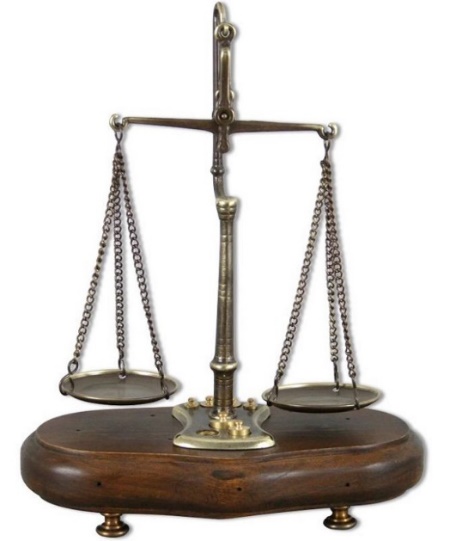 Материнские потери: что определяет исход?
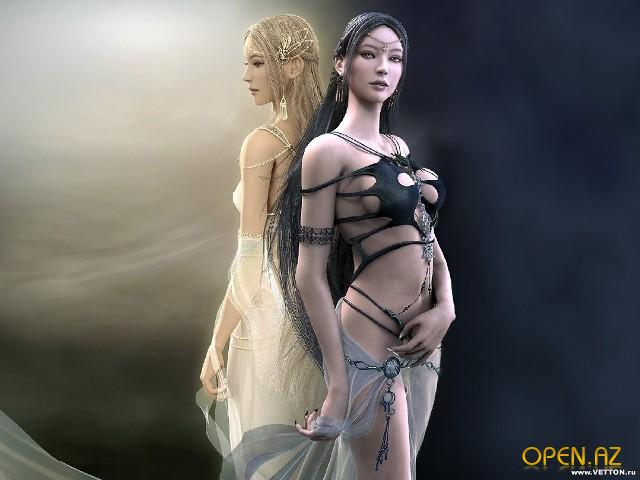 Погибшие
«Едва не погибшие»
Время года рождения погибших женщин и «едва не погибших»
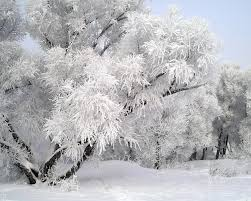 [Speaker Notes: Не установлено статистически значимых различий между группами по сезону возникновению  критического состояния. Наибольшее количество женщин погибло в зимние и летние месяцы года – по 7 (33,3 %) [17,1–54,6]. Весной погибло 3 (14,2 %) [4,9–34,6] пациентки, а осенью – 4 (19,0 %) [7,6–42,5]. Наибольшее число случаев массивного кровотечения наблюдалось в летние месяцы года, практически в равной степени весной и зимой и реже в осенние месяцы.]
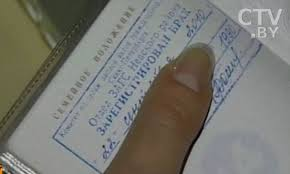 Одинокие
Алкогольная зависимость
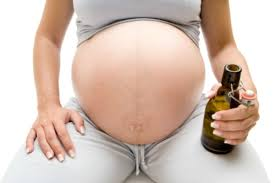 [Speaker Notes: Погибшие значимо чаще имели рабочую профессию– 23,8 % [10,6–45,1], «едва не погибшие» - 2,9 % [1,2–6,5] (р=0,0001)
Погибшие чаще имели B(III) 33,3 % [17,2-54,6] и 14,9 % [10,5-20,7] (р=0,033),  и AB(IV) четвертую 23,8 % [10,6-45,1] и 9,6 % [6,1-14,6] (р=0,050) группы крови
Погибшие чаще страдали алкогольной зависимостью – 12,5% [2,2–47,1], «едва не погибшие» 0 % [0,0–6,8] (р=0,011)]
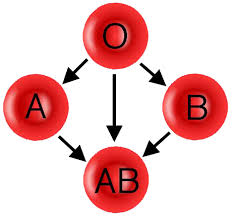 Группа крови у погибших и «едва не погибших»
Клинические особенности, %
[Speaker Notes: Чаще имели сочетание экстрагенитальных заболеваний и страдали анемией]
Клинические особенности, %
[Speaker Notes: Погибшие пациентки значимо чаще имели в анамнезе самопроизвольные выкидыши, страдали воспалительными заболеваниями женских половых органов и значимо реже наблюдались в женской консультации 62% в группе погибших и почти все в группе выживших.]
Гинекологические невоспалительные заболевания, %
[Speaker Notes: В структуре гинекологических невоспалительных заболеваний ОМТ у погибших значимо чаще регистрировалась миома матки. (р=0,036)]
Сезон возникновения кровотечения
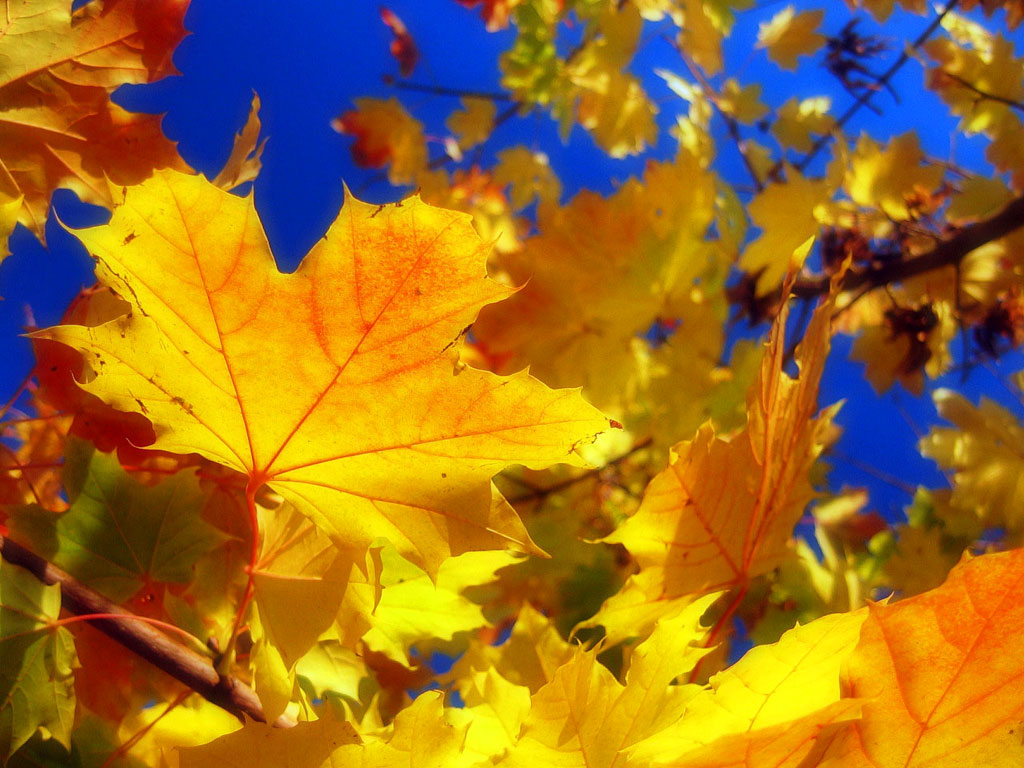 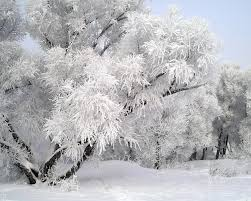 [Speaker Notes: Не установлено статистически значимых различий между группами по сезону возникновению  критического состояния. Наибольшее количество женщин погибло в зимние и летние месяцы года – по 7 (33,3 %) [17,1–54,6]. Весной погибло 3 (14,2 %) [4,9–34,6] пациентки, а осенью – 4 (19,0 %) [7,6–42,5]. Наибольшее число случаев массивного кровотечения наблюдалось в летние месяцы года, практически в равной степени весной и зимой и реже в осенние месяцы.]
Уровень оказания помощи
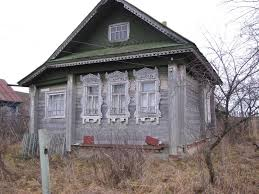 дома + I уровень!!!
χ2=21,026, р=0,0001
[Speaker Notes: Погибшие пациентки чаще получали помощь на I уровне или находились дома. В группе погибших женщин больше, чем в половине случаев помощь оказывалась на I уровне – 52,3%, среди «едва не погибших» в 37,2% случаев (р=0,193); более, чем в половине случаев в группе «едва не погибших» помощь была оказана на II уровне, в группе погибших – в 33,3% случаев ( р=0,119). Всего одной пациентке из погибших помощь была оказана в учреждении III уровня – 4,7%, среди «едва не погибших» – 11,1% (0,252). У 2 (9,5%[2,6-28,9]) погибших женщин критическое состояние произошло дома (р=0,0001). Погибшие пациентки статистически значимо чаще получали помощь на I уровне или находились дома - 61,8% и 37,2% соответственно (р=0,027).]
Основные проблемы оказания помощи
[Speaker Notes: У погибших от АК женщин почти во всех случаях имело место несоблюдение региональных протоколов (91,7%), кроме того, в отличии от «едва не погибших», значительно чаще выявлялась неверная тактика ИТТ  (76,4%),  запоздалый хирургический гемостаз (отсроченное оперативное вмешательство вследствие многократного использования различных консервативных методов остановки кровотечения, неготовность операционной бригады и т.д.) – в 57,3%.]
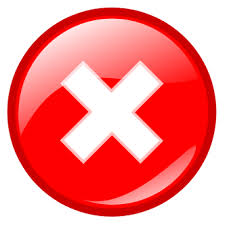 Основные проблемы оказания помощи при кровотечениях
[Speaker Notes: У погибших от АК женщин почти во всех случаях имело место несоблюдение региональных протоколов (91,7%), кроме того, в отличии от «едва не погибших», значительно чаще выявлялась неверная тактика ИТТ  (76,4%),  запоздалый хирургический гемостаз (отсроченное оперативное вмешательство вследствие многократного использования различных консервативных методов остановки кровотечения, неготовность операционной бригады и т.д.) – в 57,3%.]
Отслойка плаценты
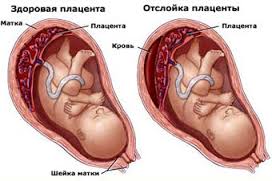 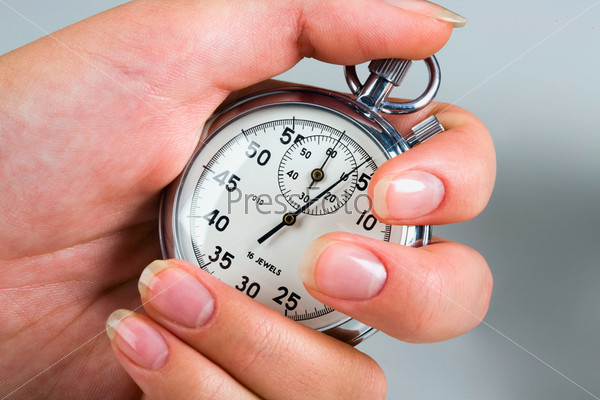 Время от поступления в стационар с отслойкой плаценты до оперативного вмешательства
Погибшие – 55 мин

«Едва не погибшие» – 
30 мин
Медиана времени у «едва не погибших» составила 30 минут (25-й квартиль – 22,5 минут; 75-й квартиль – 57,5 минут), у погибших – 55 мин (25-й квартиль – 32,5 минут; 75-й квартиль – 148,5 минут)
[Speaker Notes: Основной проблемой при преждевременной отслойке плаценты было запоздалое оперативное вмешательство

На рисунке представлено количество пациенток с преждевременной отслойкой плаценты в зависимости от времени поступления в стационар и оперативного лечения. Медиана времени от начала кровотечения до операции – 40 минут с интерквартильным размахом 20–120 минут.  Всего в 4 (6,2%) случаях медицинская помощь была оказана до 20 минут от времени поступления пациентки с кровотечением в стационар.]
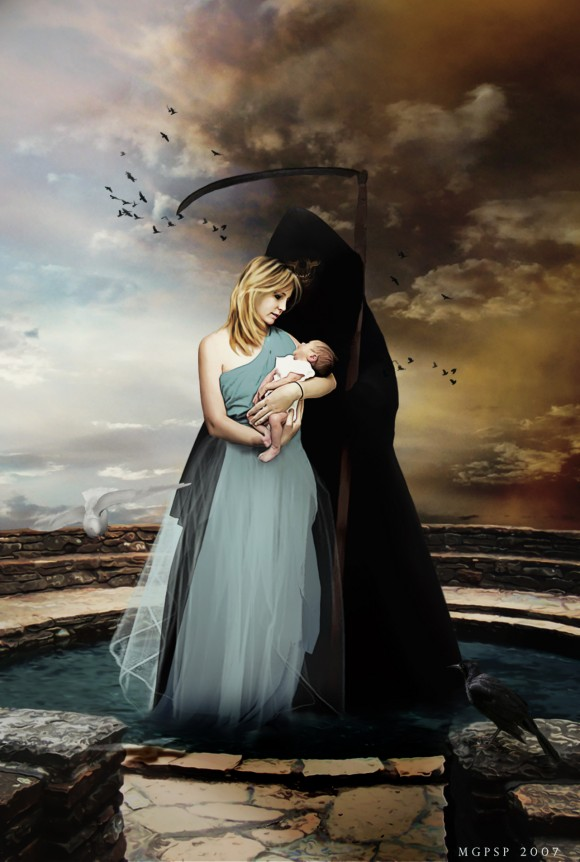 Почему эти женщины погибли?
Потому что они иначе относились к своему здоровью…

Отсутствие наблюдения в ЖК
Алкоголизм
Наркомания
Отсутствие работы и места жительства
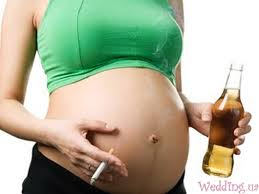 Потому что они были менее здоровы…

Сочетание экстрагенитальных заболеваний
Анемия
Миома
ВЗОМТ
Аборты, выкидыши
Патология плаценты (низкая плацентация, плотное прикрепление, врастание)
Преэклампсия
Многоводие
Потому что мы сделали что-то не так……
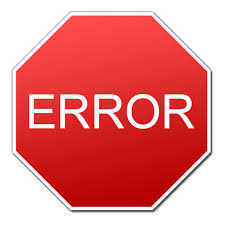 Основные проблемы
Медленное внедрение федеральных клинических рекомендаций
Дефицит кадров
Качество подготовки
Проблемы взаимодействия со смежными специалистами (терапевты, инфекционисты и т.д.)
Проблемы оказания помощи при преэклампсии
Трудности внедрения федеральных клинических рекомендаций
Позднее родоразрешение (недооценка тяжести)
 Попытка лечить препаратами с недоказанной безопасностью и эффективностью
Преэклампсия

Сульфат магния
4г /сутки ежедневно
Преэклампсия

Сульфат магния 12,5г ежедневно
Актовегин через сутки
Курантил ежедневно
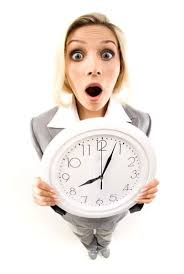 «Модель трех задержек» экстренной помощи, предопределяющих летальный исход (ВОЗ, 2002):
1 - задержка на этапе принятия решения  о необходимости срочной госпитализации (перевода) пациентки в      квалифицированное учреждение или позднее обращение

2 - проблема транспортировки, приобретающая иногда фатальное значение для пациентки (связь, дороги и пр.)

3 - готовность принимающего учреждения к оказанию экстренной квалифицированной помощи в полном объеме, включая оперативную, реанимационную помощь
ПОЗДНО!!!
[Speaker Notes: Анализируя ошибки, явившиеся причиной МС, Майн Р.с соавт.(1990) разработали т.наз. «модель 3-х задержек»,]
Проблемы коммуникации
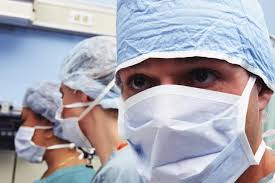 Пациентки в критическом состоянии требуют  командного подхода акушеров, анестезиологов и реаниматологов для оптимального уровня оказания помощи.

Chawla S, Nakra M, Mohan S, Nambiar BC, Agarwal R, Marwaha A. Why do obstetric patients go to the ICU? A 3-year-study. Med J Armed Forces India. 2013 Apr;69(2):134-7. doi: 10.1016/j.mjafi.2012.08.033. Epub 2012 Dec 1.
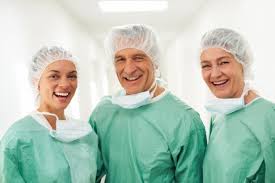 Работа в команде
Работа в команде
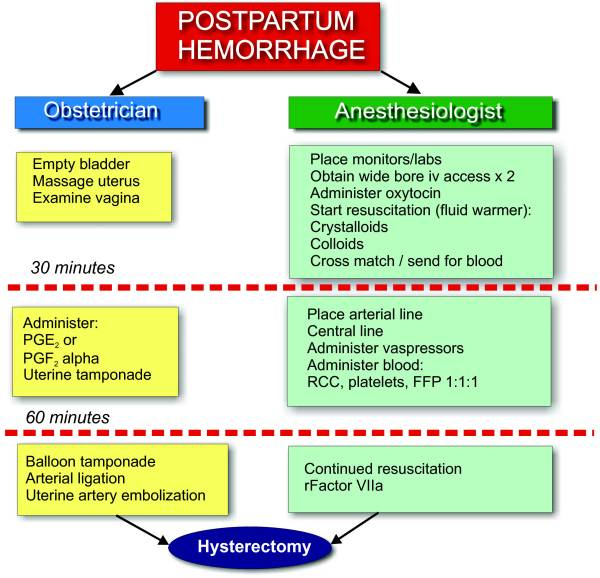 Работа в команде
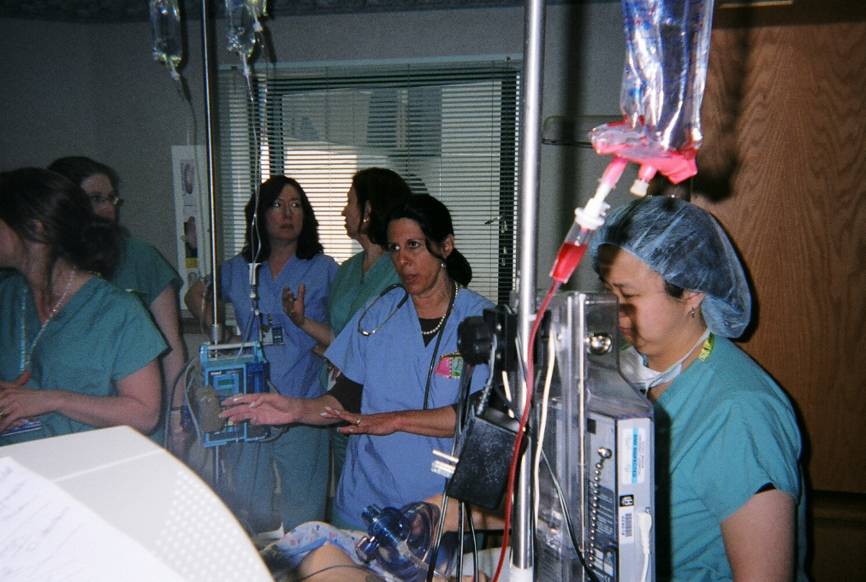 Neligan PJ, Laffey JG.Clinical review: Special populations--critical illness and pregnancy.
 Crit Care. 2011 Aug 12;15(4):227. doi: 10.1186/cc10256.
Документы, регулирующие медицинскую деятельность
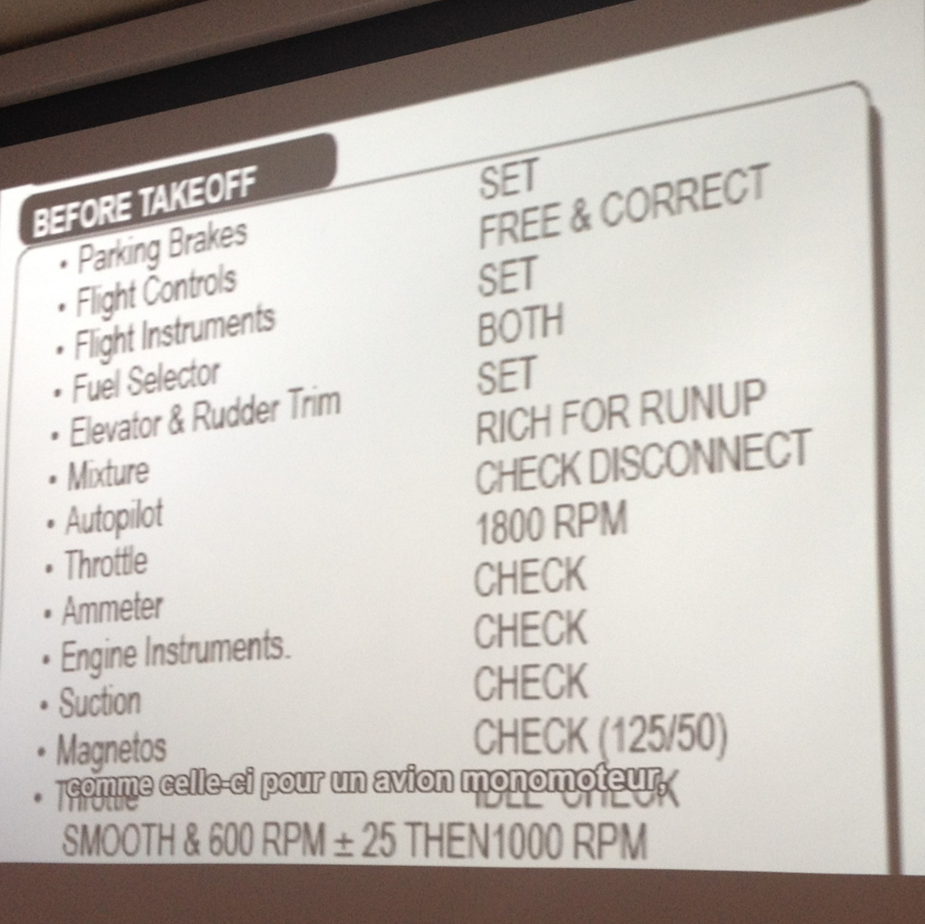 Чек-лист
Хирургический чек-лист (клиника Тюбингенского университета, Германия)
Алгоритм действия персонала при кровотечении
Тренинги и симуляции
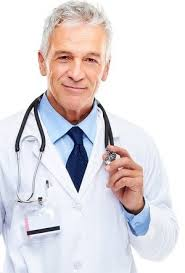 100
0
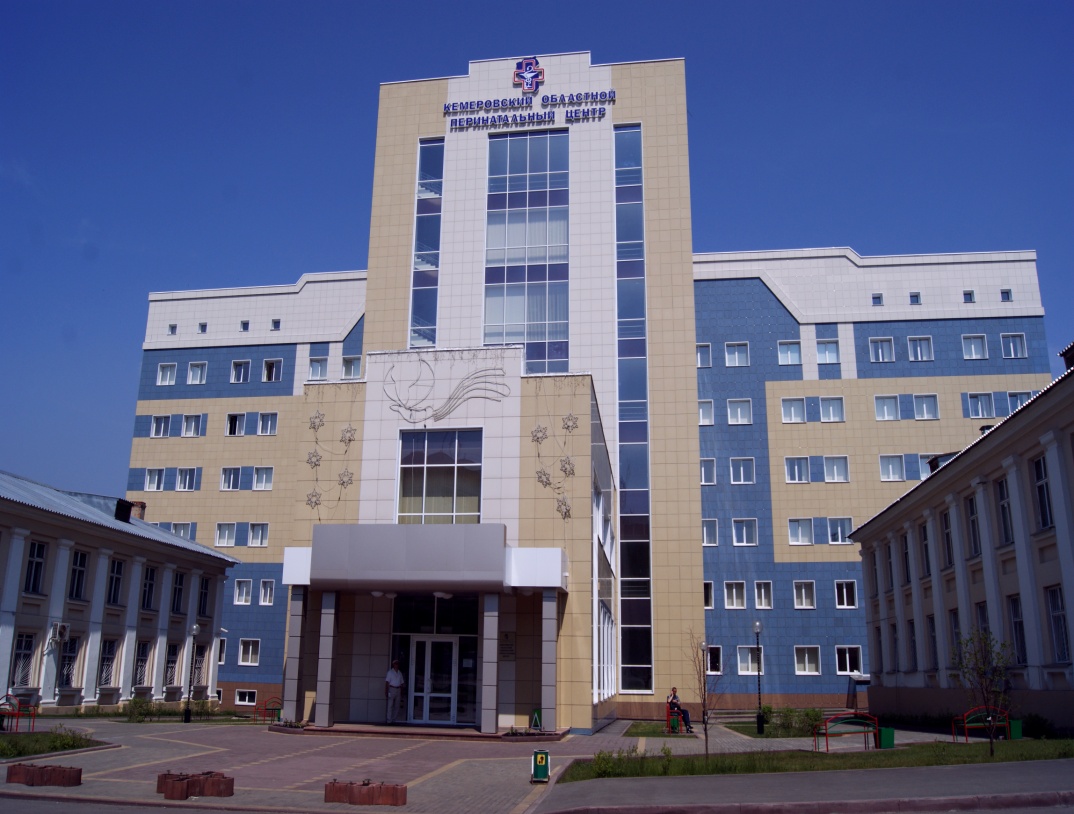 2010 год – создание Ресурсного центра на базе КемГМА и Перинатального центра
Основная задача –  непрерывная подготовка кадров акушерско-анестезиологического профиля, основная на доказательной медицине, с применением современных методов обучения.
2011 год  Администрацией Кемеровской области выделено 5 млн рублей из бюджета области для дооборудования Ресурсного центра.
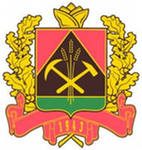 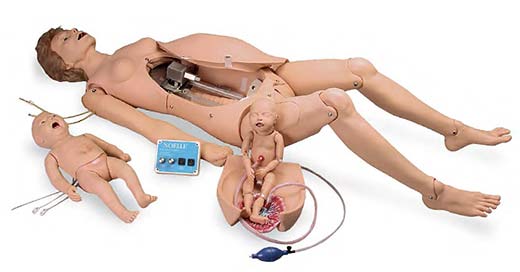 Тренинги на современном оборудовании
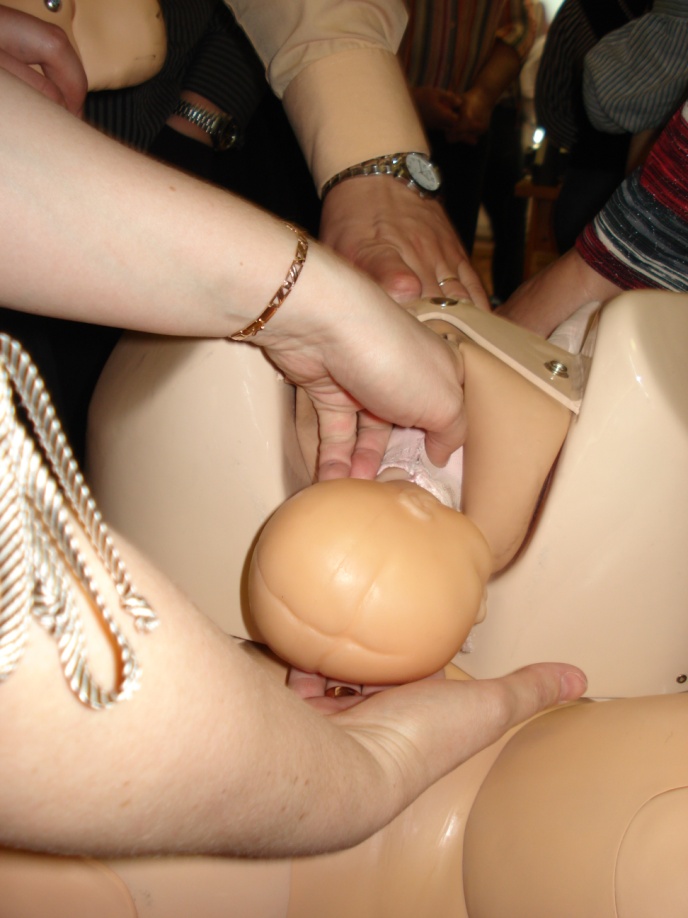 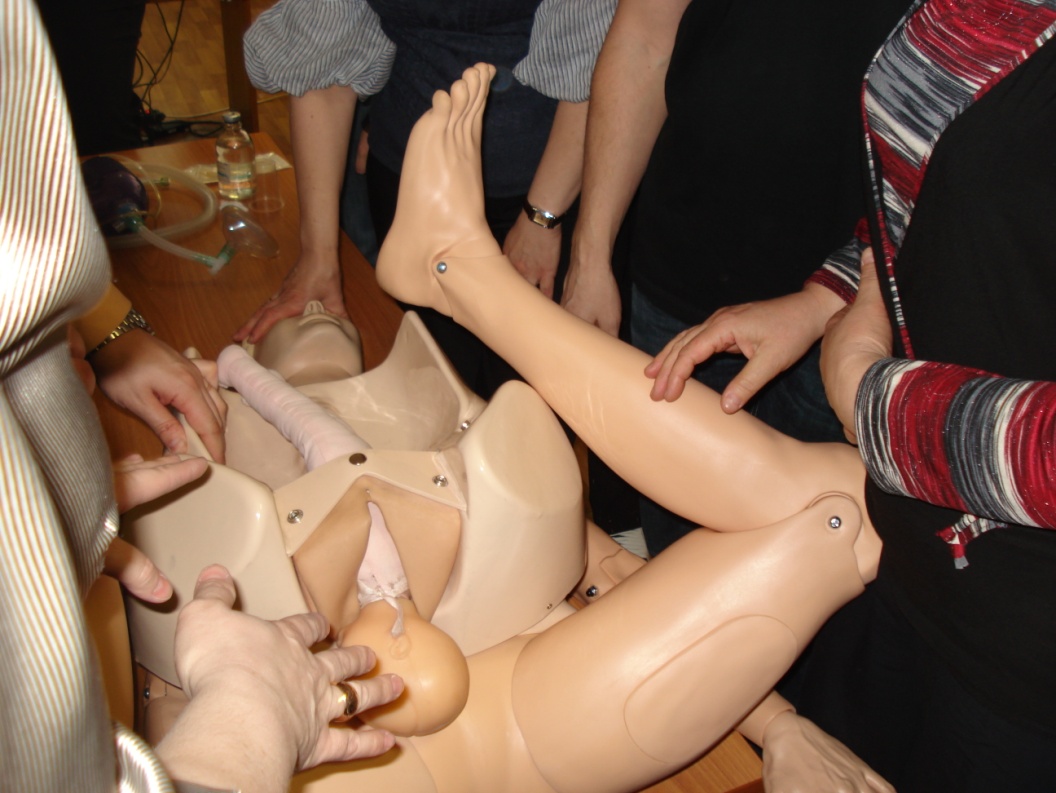 Основные формы работы Ресурсного центра
Обучены 1280 специалистов 
родильных домов области
Работа в команде, 
Интерактивные тренинги, 
Фантомные курсы
Выезд на территорию, обучение на «рабочем месте» (9 часов).
36 часов
Оптимально - выездные тренинги – 9 часов!!!
31 родовспомогательное учреждение
Тренинг на «рабочем месте»,
В реальном обстановке,
В реальном коллективе!!!
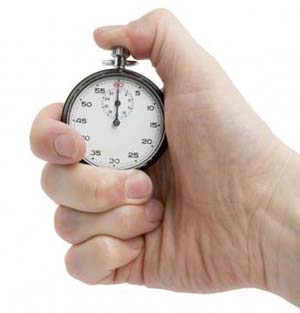 Выездная бригада
Акушер-гинеколог
Неонатолог
Анестезиолог-реаниматолог
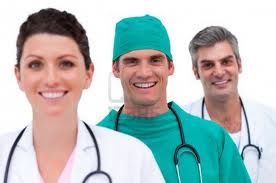 Выездные тренинги г.Белово, Междуреченск, Мыски, Юрга, Новокузнецк и т.д.
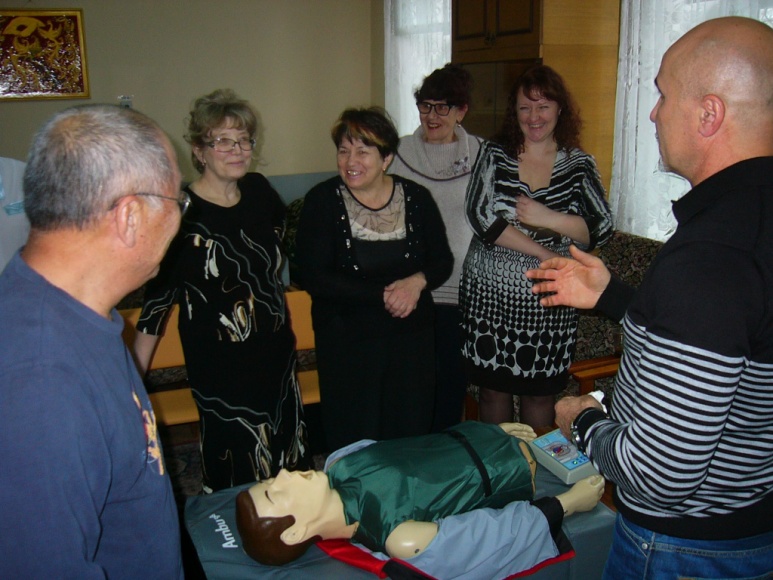 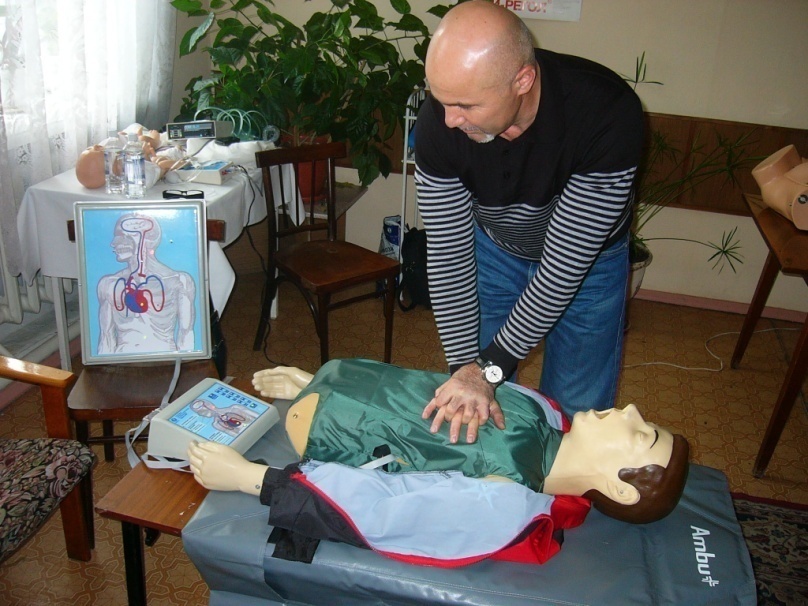 26 декабря 2013 года
Постановление Правительства РФ о создании Федерального симуляционного Центра на базе КемГМА.
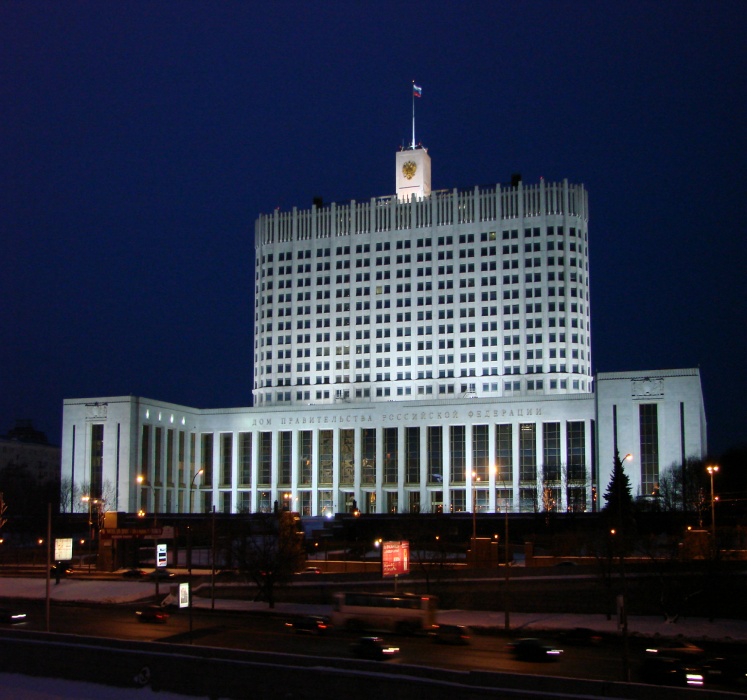 4 тренинговых класса
Акушерство
Неонаталогия
Анестезиология и реанимация
Эндоскопическая хирургия
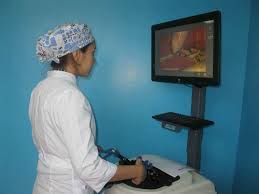 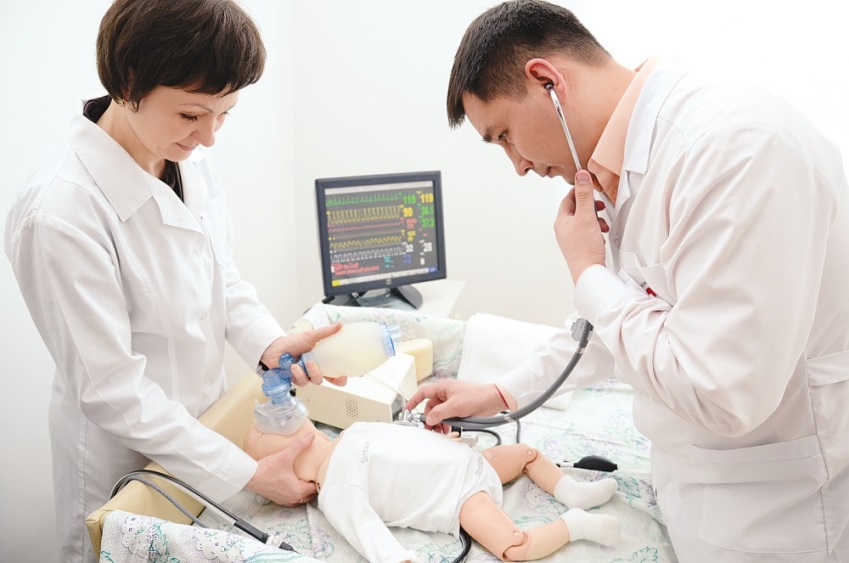 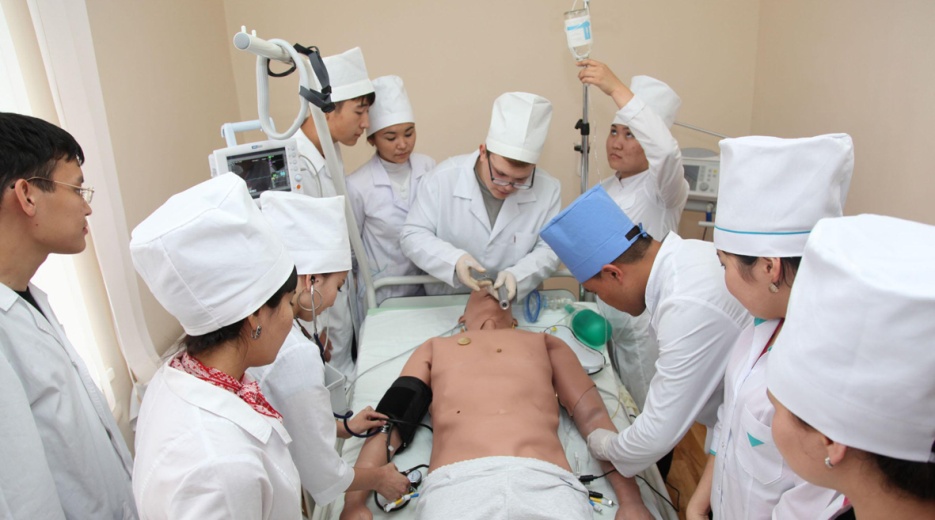 Открытие центра 28 января 2015 года
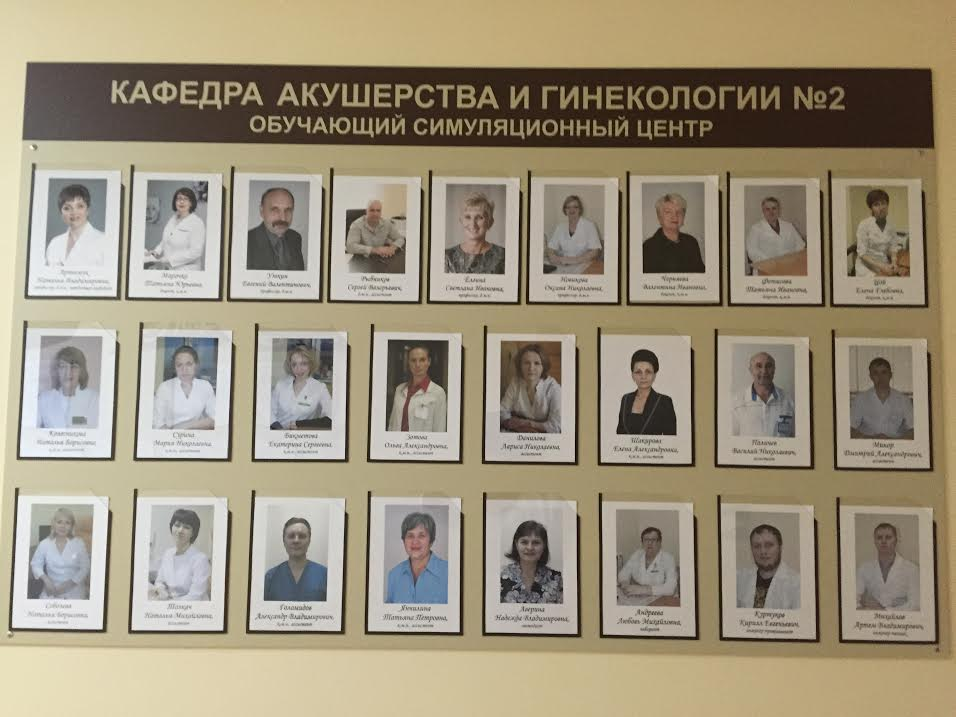 Анестезиологический  класс
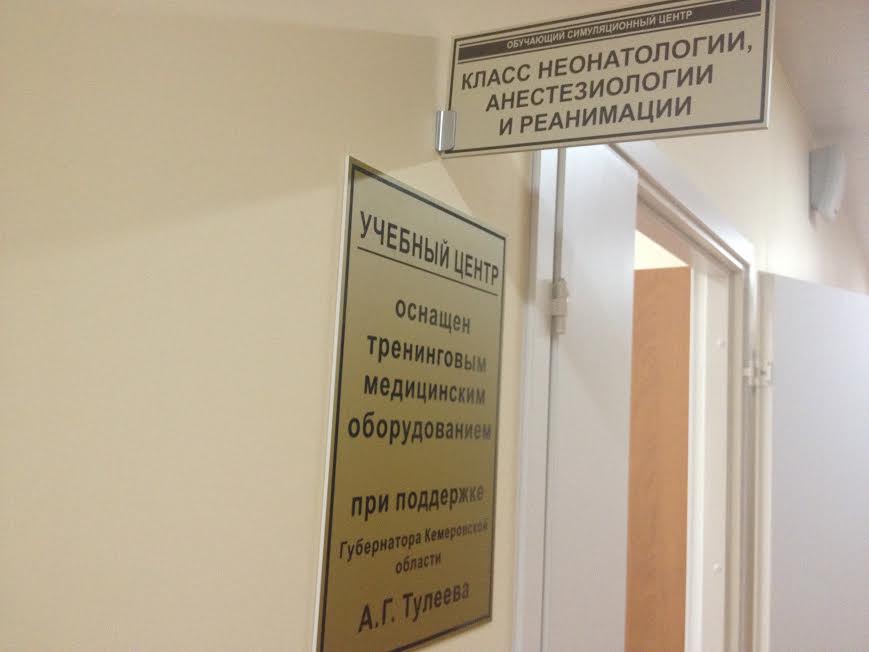 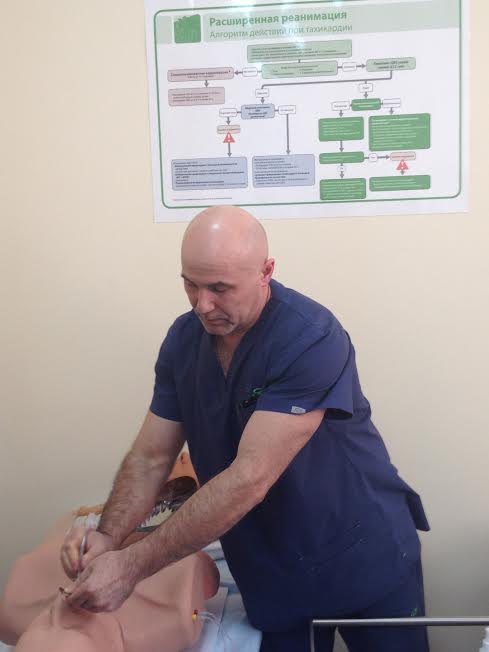 Неонатальный класс
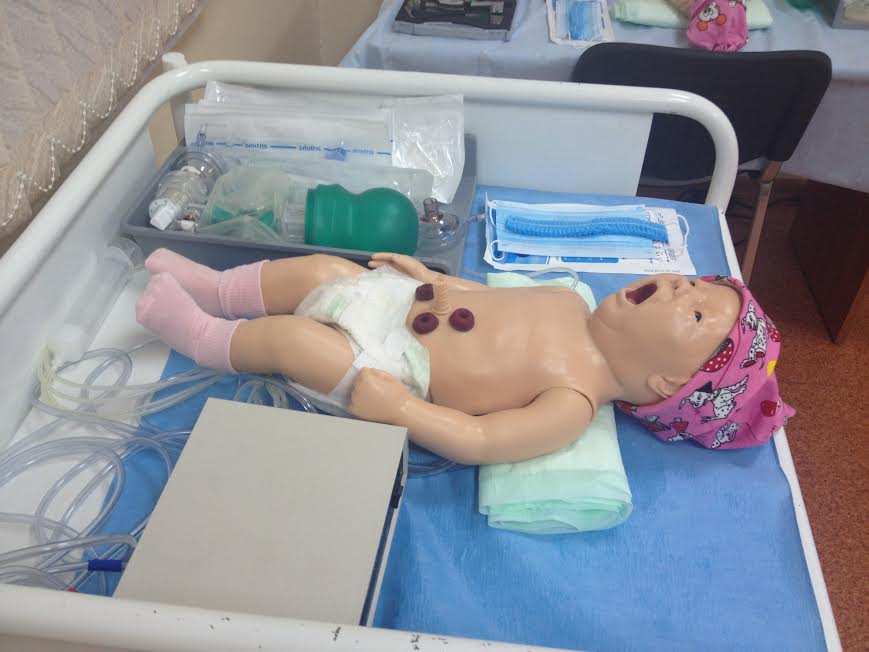 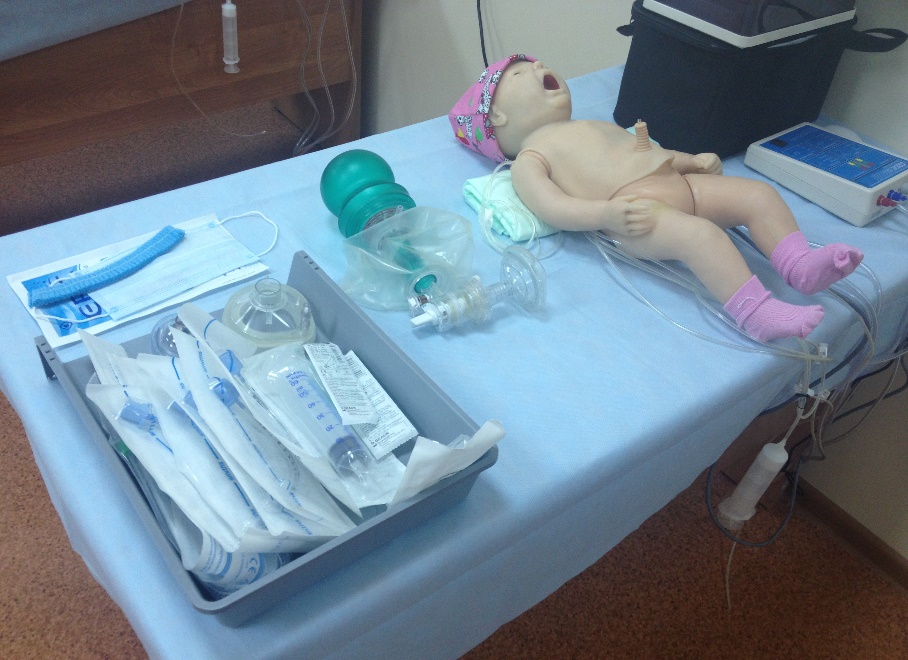 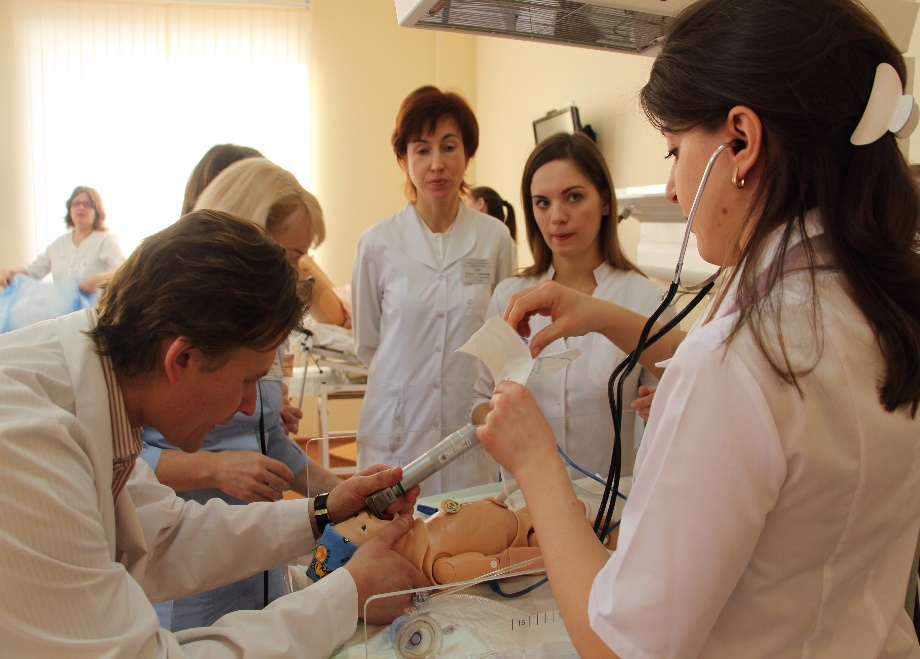 Родовой блок
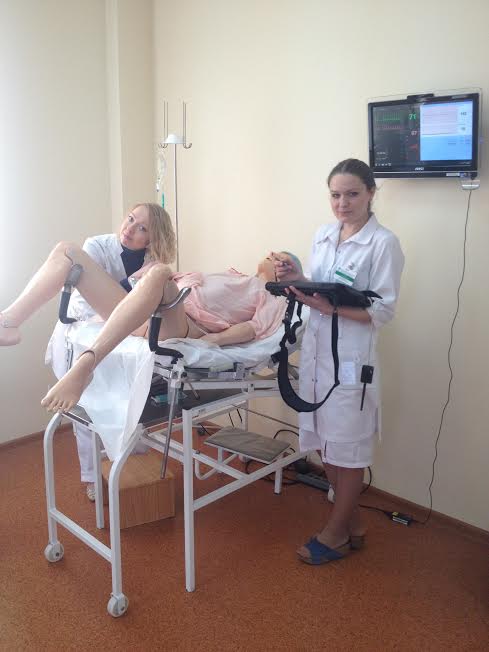 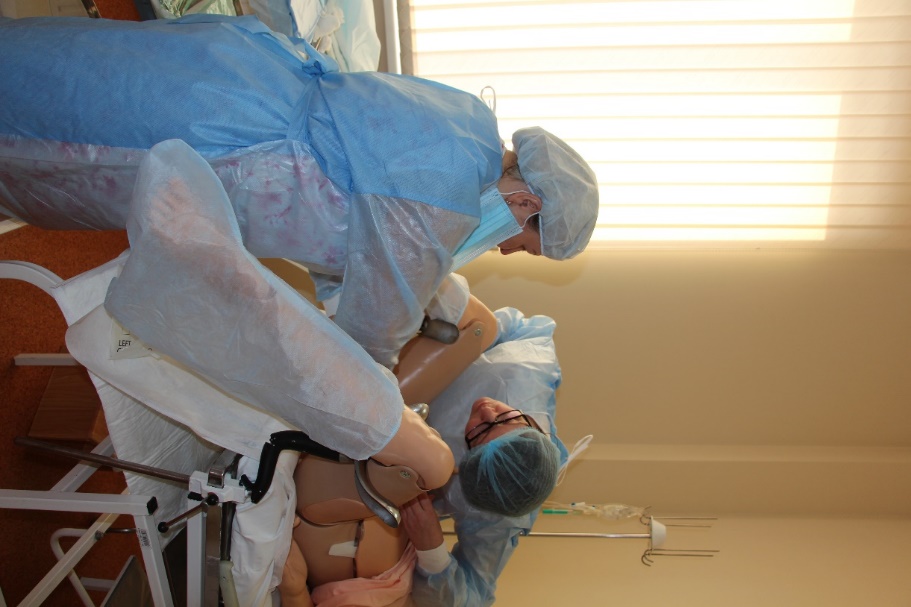 Эндоскопический класс
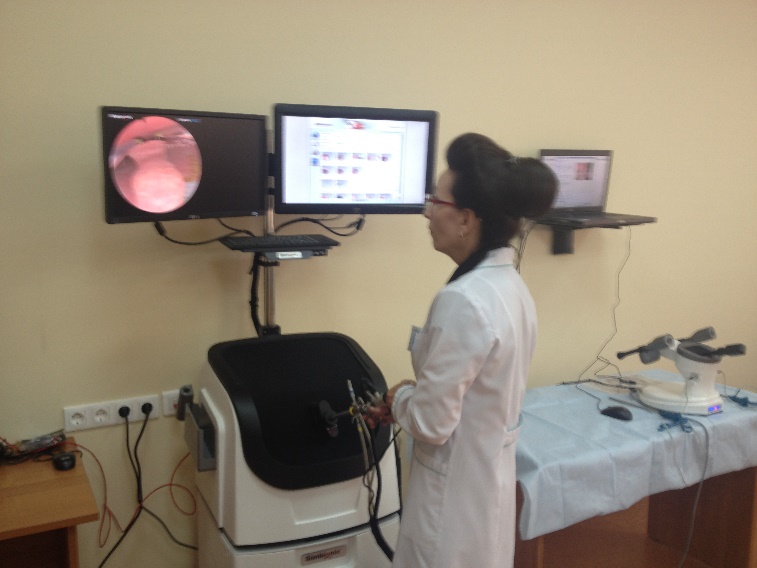 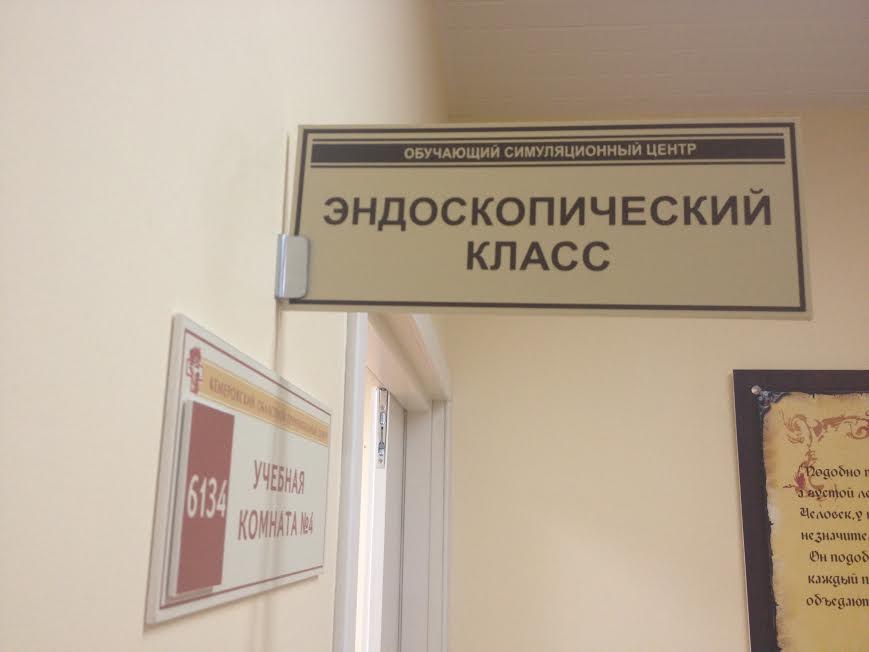 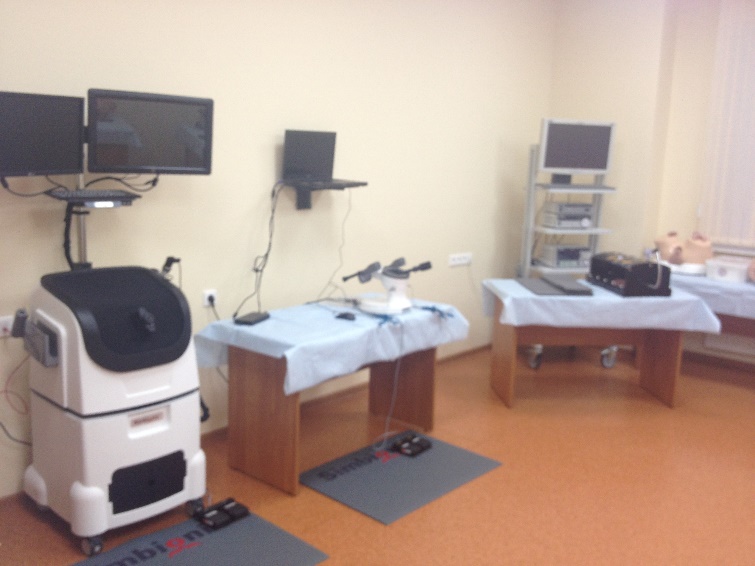 Симуляционные центры СФО
Томск
Кемерово
Чита
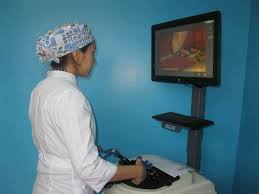 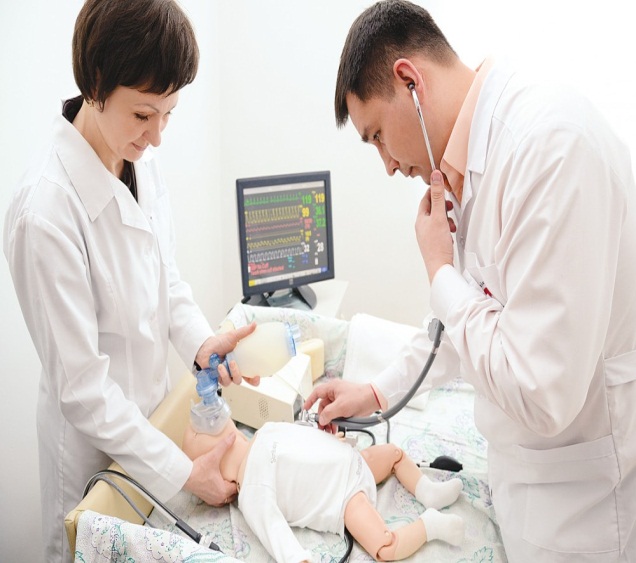 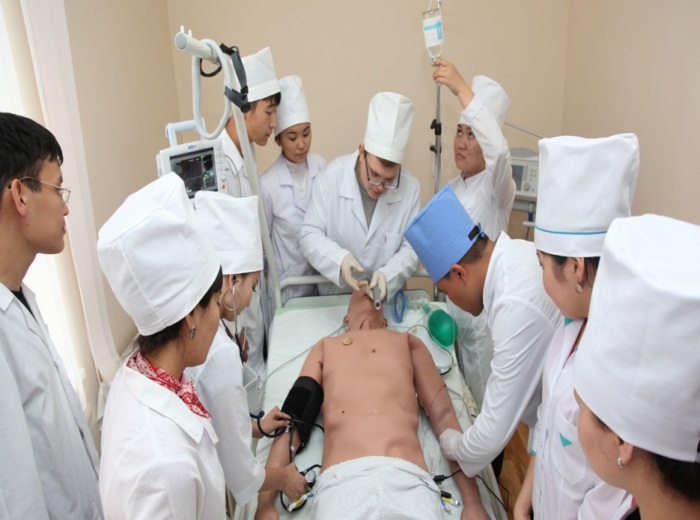 Процент обученных в симуляционных центрах сотрудников ПЦ в субъектах СФО – 39,5%
Что нужно для того, чтобы женщины не умирали?
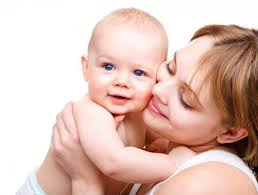 Спасибо за внимание!
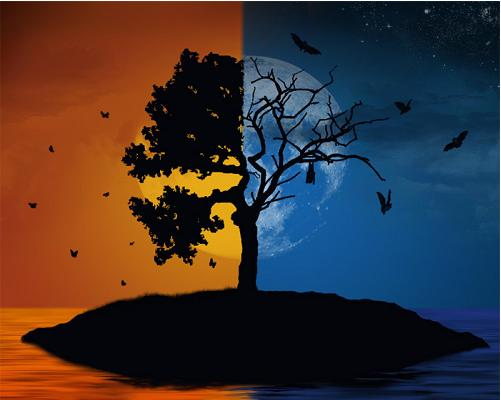